Self confidence won’t 
beat REALITY.
Beating “sinful fear” doesn’t come from 
YOU.
It comes from 
who GOD is and what 
GOD has done.
2 Timothy 1:7

For God has not given us a spirit of fear, but of power and of love and of a sound mind.
First, God has 
given us the spirit of 
POWER.
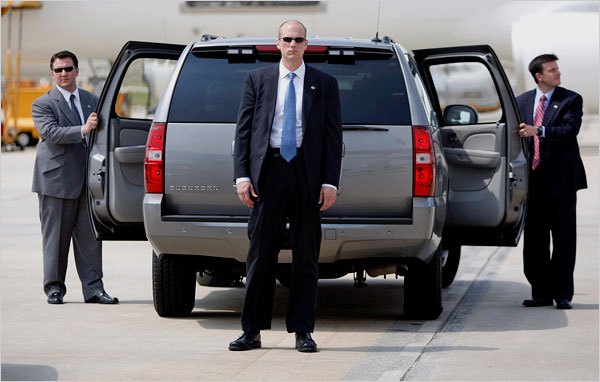 Our problems are NOTHING for the 
Holy Spirit.
Ephesians 1:18

the eyes of your understanding being enlightened; that you may know what is the hope of His calling, what are the riches of the glory of His inheritance in the saints,
Ephesians 1:19

and what is the exceeding greatness of His power toward us who believe, according to the working of His mighty power
Romans 8:11

But if the Spirit of Him who raised Jesus from the dead dwells in you, He who raised Christ from the dead will also give life to your mortal bodies through His Spirit who dwells in you.
1 Corinthians 15:54

So when this corruptible has put on incorruption, and this mortal has put on immortality, then shall be brought to pass the saying that is written: “Death is swallowed up in victory.”
1 Corinthians 15:55

“O Death, where is your sting? O Hades, where is your victory?”
Instead of fearing FUTURE, trust God for the strength you need TODAY.
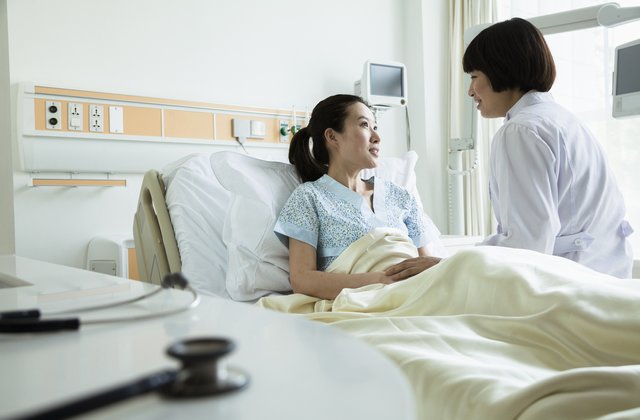 1 Corinthians 2:3

I was with you in weakness, in fear, and in much trembling.
Stop looking to YOURSELF for 
courage and look to GOD.
Second, God has given 
us the spirit of LOVE.
The cause is often being SELF CENTERED.
1 John 4:18

There is no fear in love; but perfect love casts out fear, because fear involves torment. But he who fears has not been made perfect in love.
Love = self GIVING.
Fear = 
self PROTECTING.
Believers are to be characterized by LOVE not SELFISHNESS.
Romans 8:38

For I am persuaded that neither death nor life, nor angels nor principalities nor powers, nor things present nor things to come,
Romans 8:39

nor height nor depth, nor any other created thing, shall be able to separate us from 
the love of God which is in 
Christ Jesus our Lord.
2 Corinthians 5:14

For the love of Christ 
compels us, because we judge thus: that if One died for all, then all died;
Third, God gives us 
the spirit of SOUND JUDGMENT.
Fear produces CONFUSION 
and chaos.
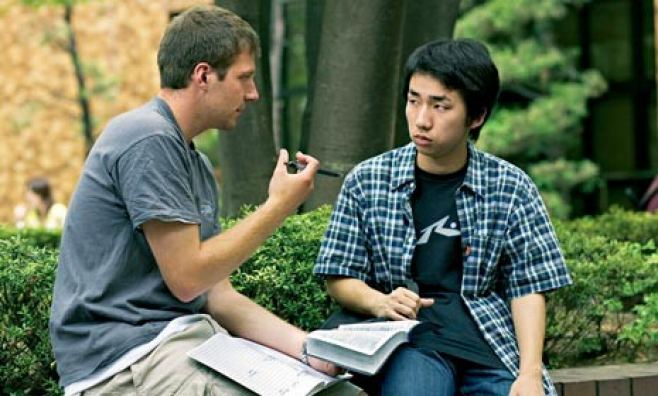 Fear makes us think IRRATIONALLY.
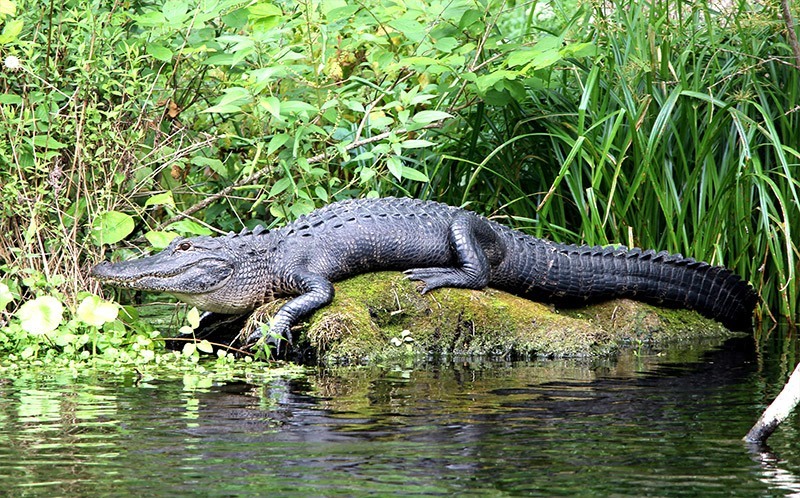